Изложение Чистюля
Презентацию подготовила            учитель начальных классов                                     ГБОУ СОШ№692 г. Санкт-Петербурга 
Галанцова О.Г.
Отгадай загадку:
	Не птица, а летает,
	С хоботом, а не слон,
	Никто не приручает,
	А на нас сама садится.
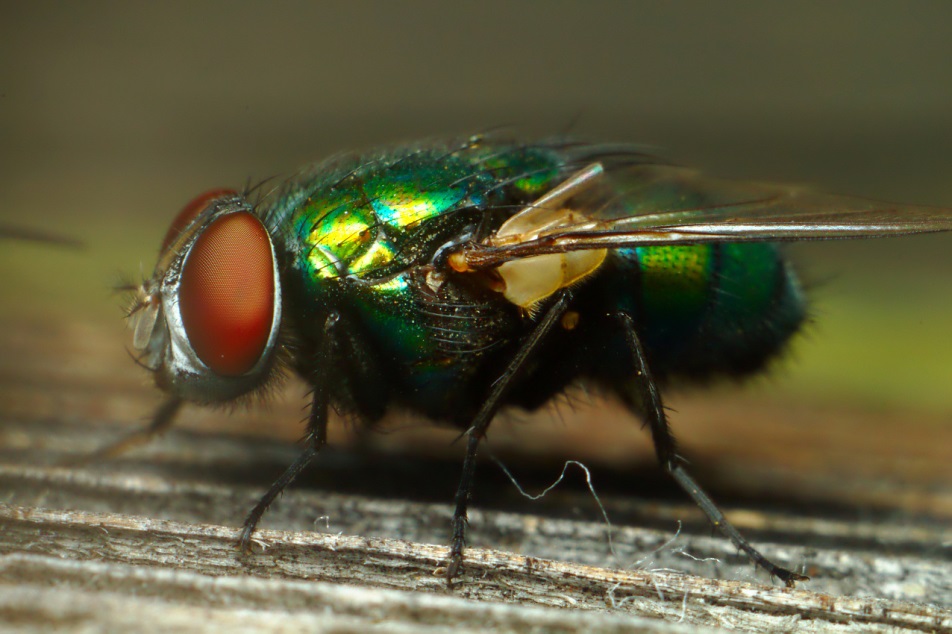 Чистюля
Понаблюдай, как самая обычная муха, наевшись, сидит и старательно трёт передние лапки одну о другую. Она напоминает довольного собой человека. Потом муха начинает поглаживать себе голову и протирать глазки. После задними лапками она чистит брюшко и крылышки. Муха повторяет эту процедуру несколько раз и затем успокаивается. Весь вид ее говорит о том, как приятно ей чувствовать себя такой чистенькой и опрятной!
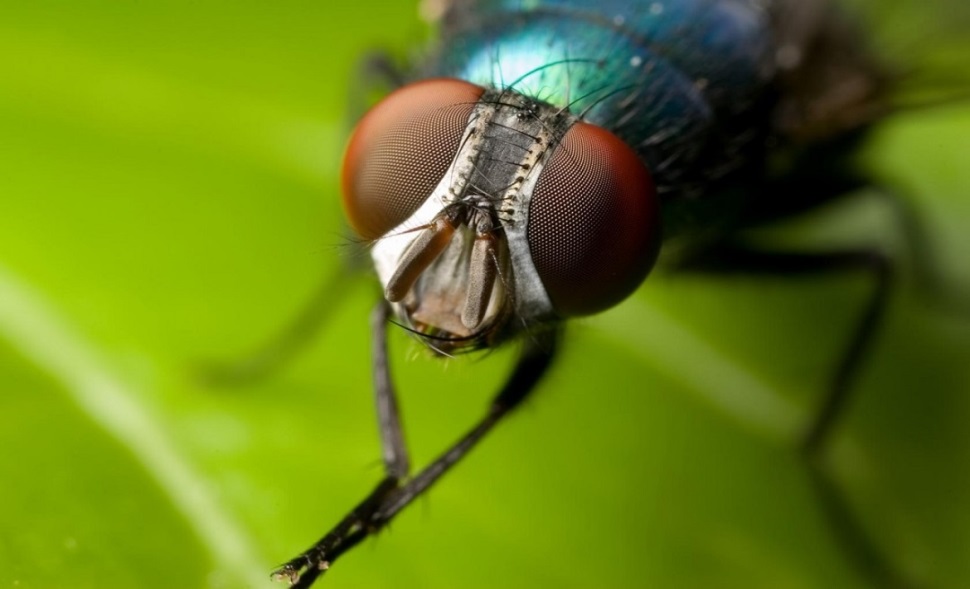 Работа над текстом
О ком этот рассказ?
Почему муху назвали чистюлей?
Кого напоминает вам муха?
Какое движение лапками повторяет это насекомое?
Как понять выражение “чувствует себя чистенькой и опрятной”?
Чистюля
Понаблюдай, как самая обычная муха, наевшись, сидит и старательно трёт передние лапки одну о другую. Она напоминает довольного собой человека. Потом муха начинает поглаживать себе голову и протирать глазки. После задними лапками она чистит брюшко и крылышки. Муха повторяет эту процедуру несколько раз и затем успокаивается. Весь вид ее говорит о том, как приятно ей чувствовать себя такой чистенькой и опрятной!
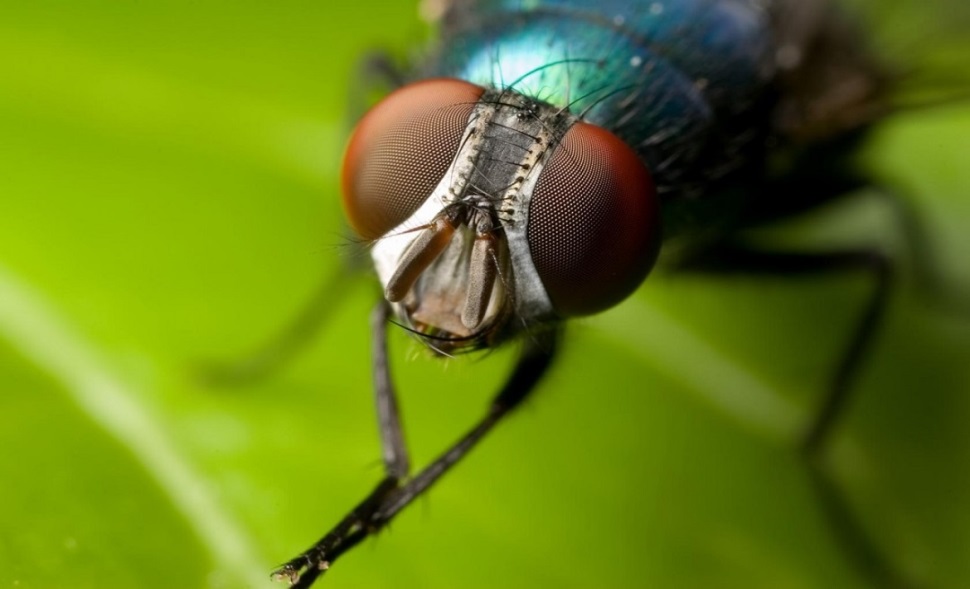 Орфографическая подготовка
Понаблюдай, как самая обыч ная муха, наевшись, сидит и старательно трёт передние лапки одну о другую. Она напоминает довольного собой человека. Потом муха начинает поглаживать себе голову и протирать глазки. После задними лапками она чистит брюшко и крылышки. Муха повторяет эту процедуру несколько раз и затем успокаивается. Весь вид ее говорит о том, как приятно ей чувствовать себя такой чистенькой и опрятной!
Перескажи текст по плану
Что делает муха, когда поест?
Кого напоминает муха?
Что за движения повторяет муха?
Как чувствует себя насекомое после чистки?
Чистюля
Понаблюдай, как самая обычная муха, наевшись, сидит и старательно трёт передние лапки одну о другую. Она напоминает довольного собой человека. Потом муха начинает поглаживать себе голову и протирать глазки. После задними лапками она чистит брюшко и крылышки. Муха повторяет эту процедуру несколько раз и затем успокаивается. Весь вид ее говорит о том, как приятно ей чувствовать себя такой чистенькой и опрятной!
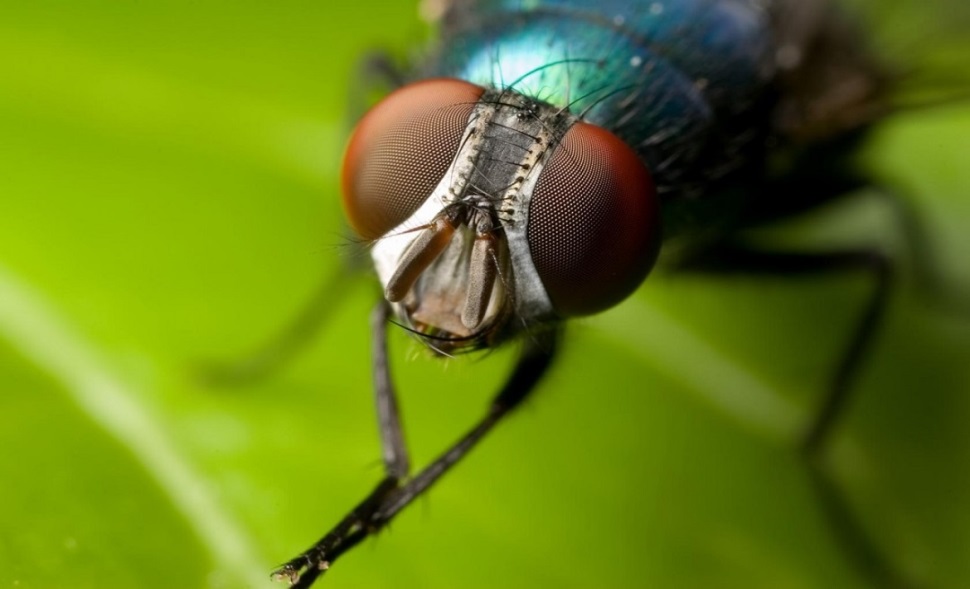 Проверь написанное